Delridge – Highland Park Neighborhood Greenway Seattle Bicycle Advisory BoardJanuary 6, 2015
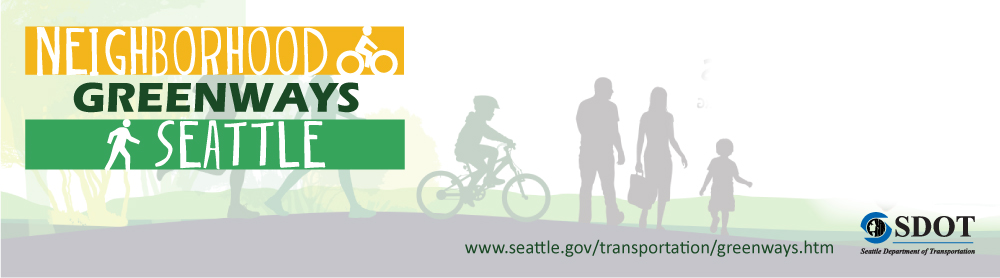 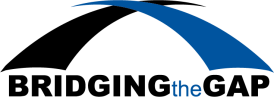 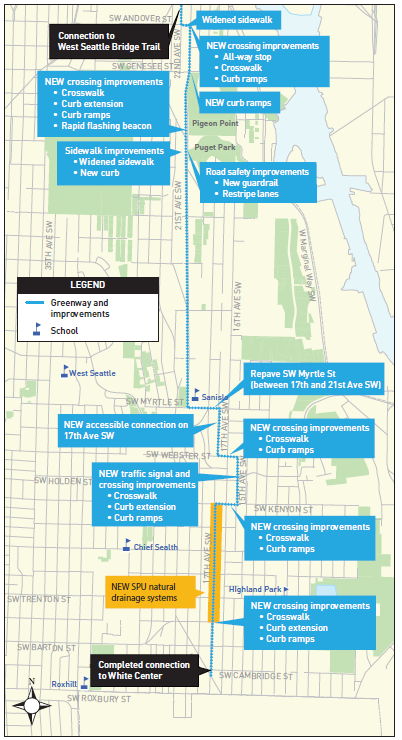 Presentation overview
Neighborhood greenway description
Greenway route selection
Construction update
Completed work 
Questions
What is a Neighborhood Greenway?
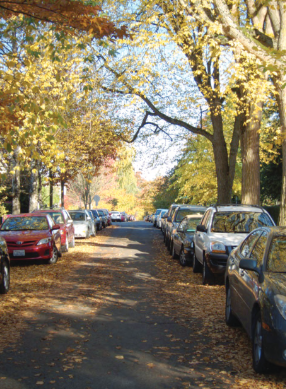 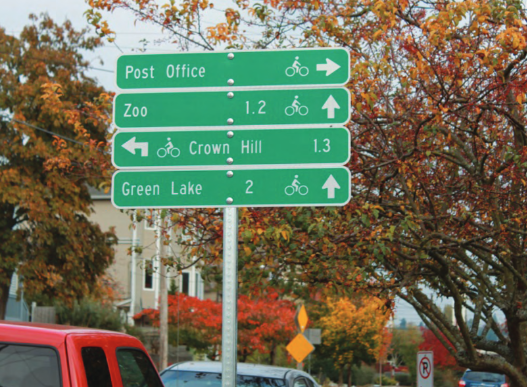 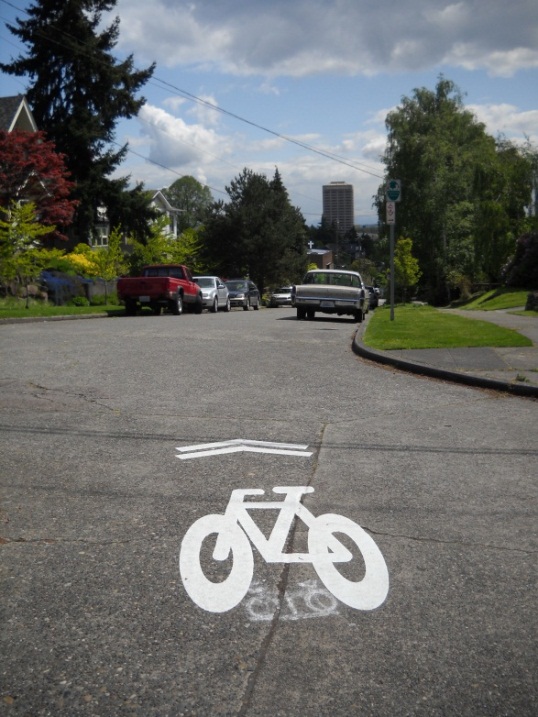 A safer, calm residential street for you and your family to walk and ride bikes
Route selection
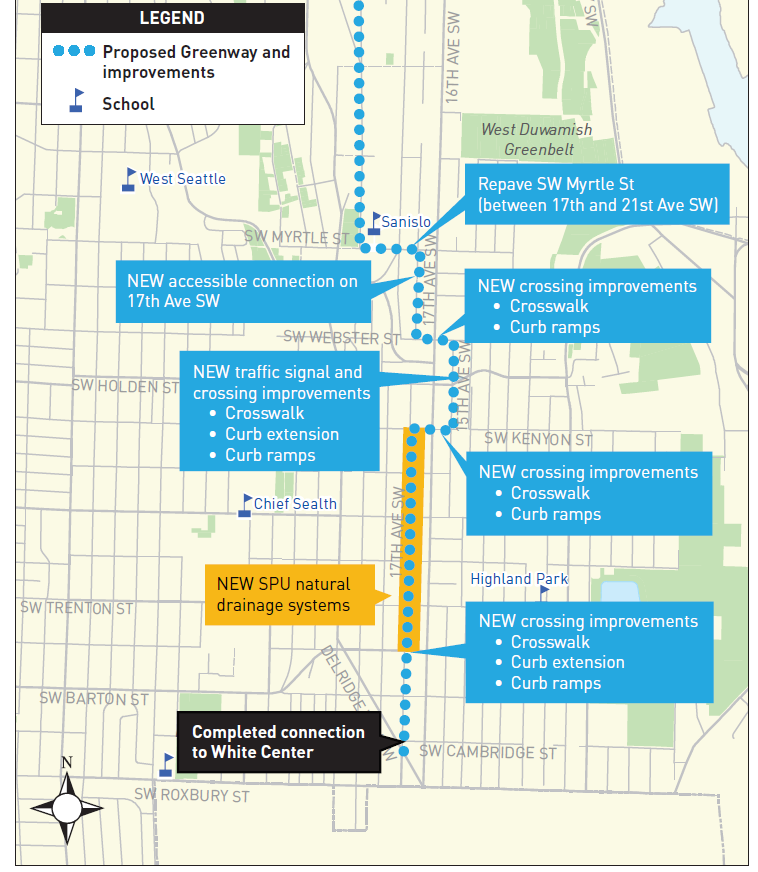 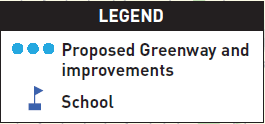 South end improvements
16th Ave SW & SW Webster St
New crosswalk
New sidewalk
New curb ramps
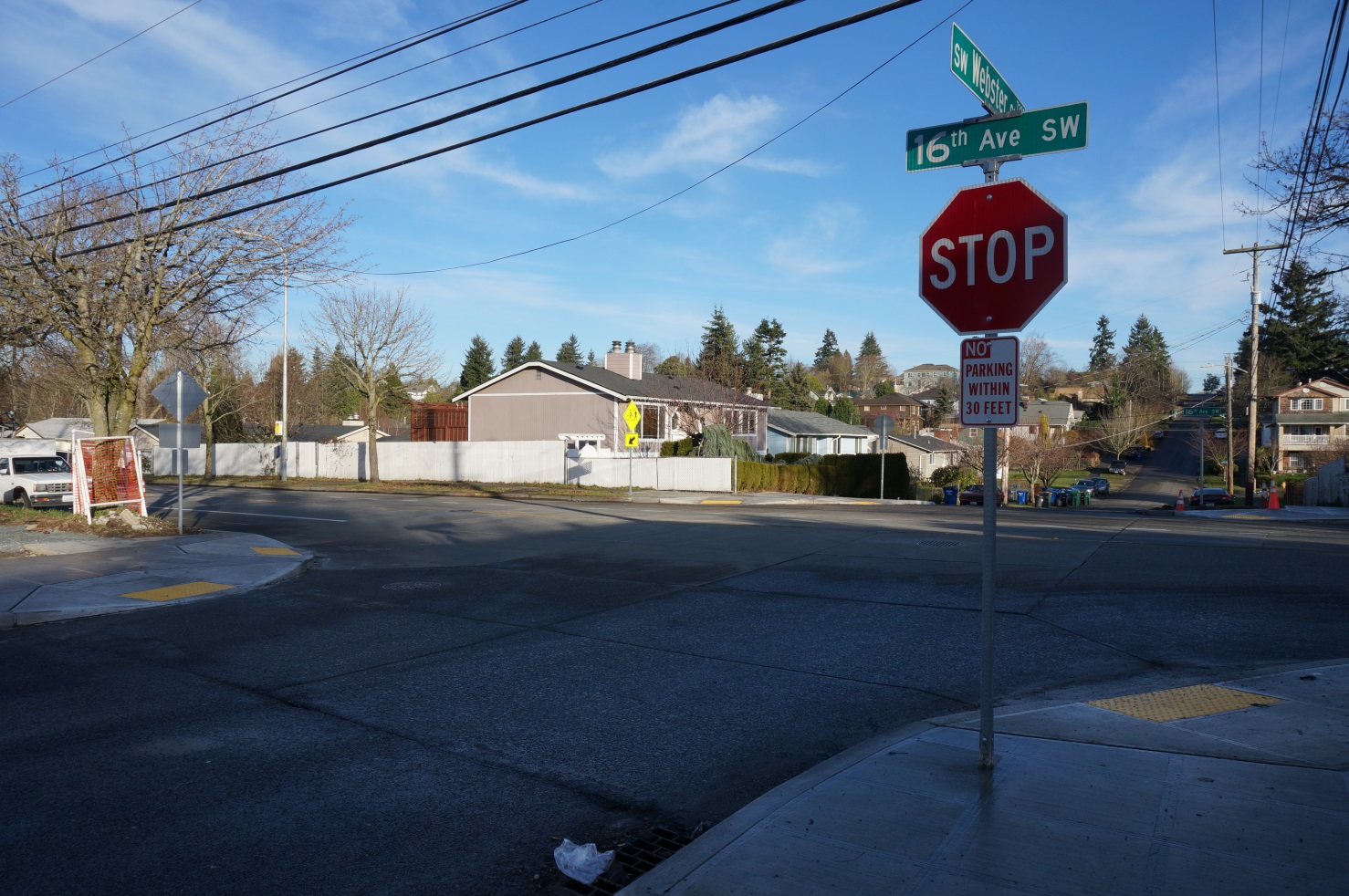 South end improvements
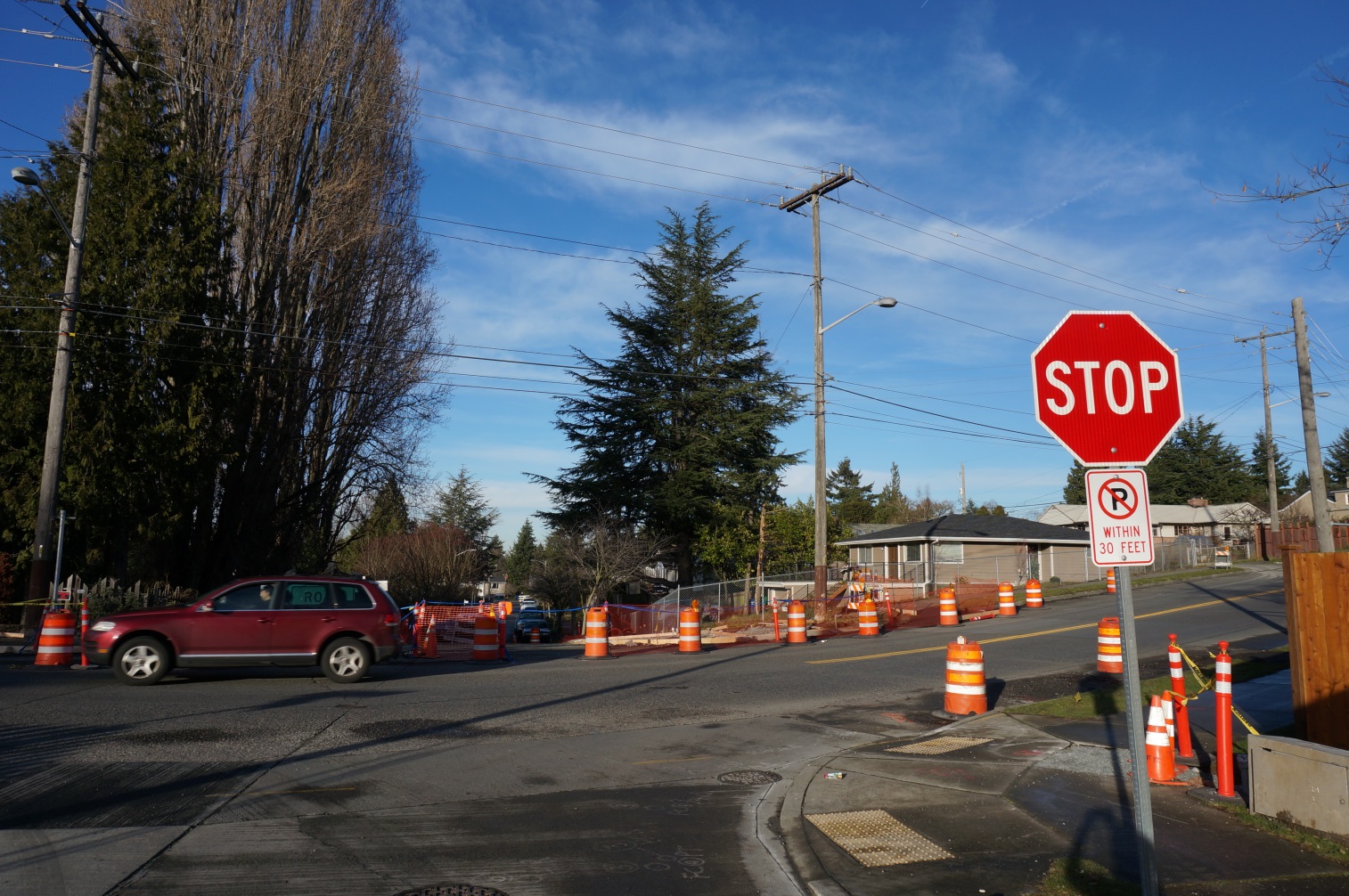 15th Ave SW & SW Holden St
Pedestrian activated signal
Crosswalk
Sidewalk
Upgraded curb ramps
South end improvements
16th Ave SW & SW Kenyon St
New crosswalk
New sidewalk
New curb ramps
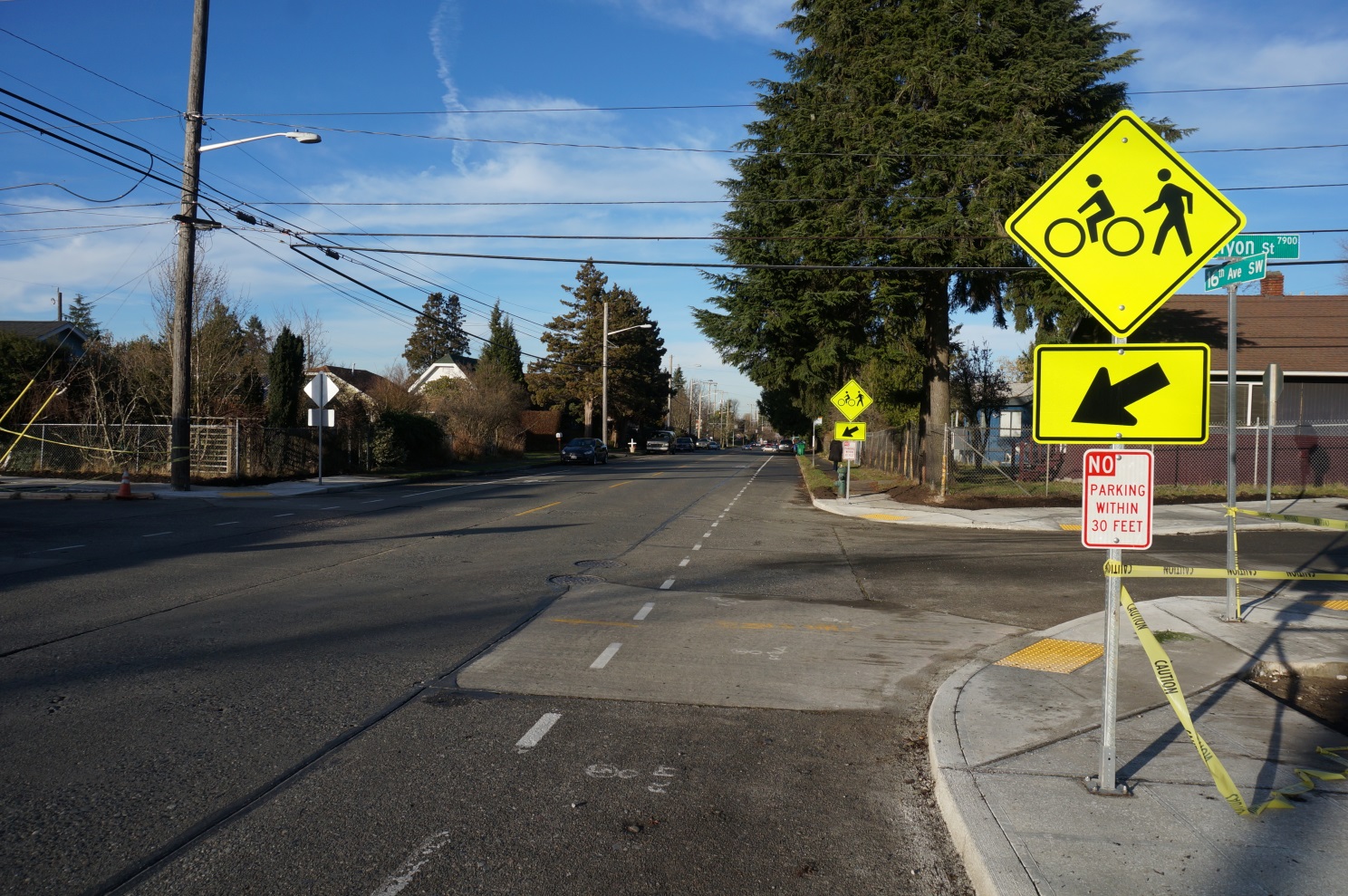 21st Ave SW and 22nd Ave SW
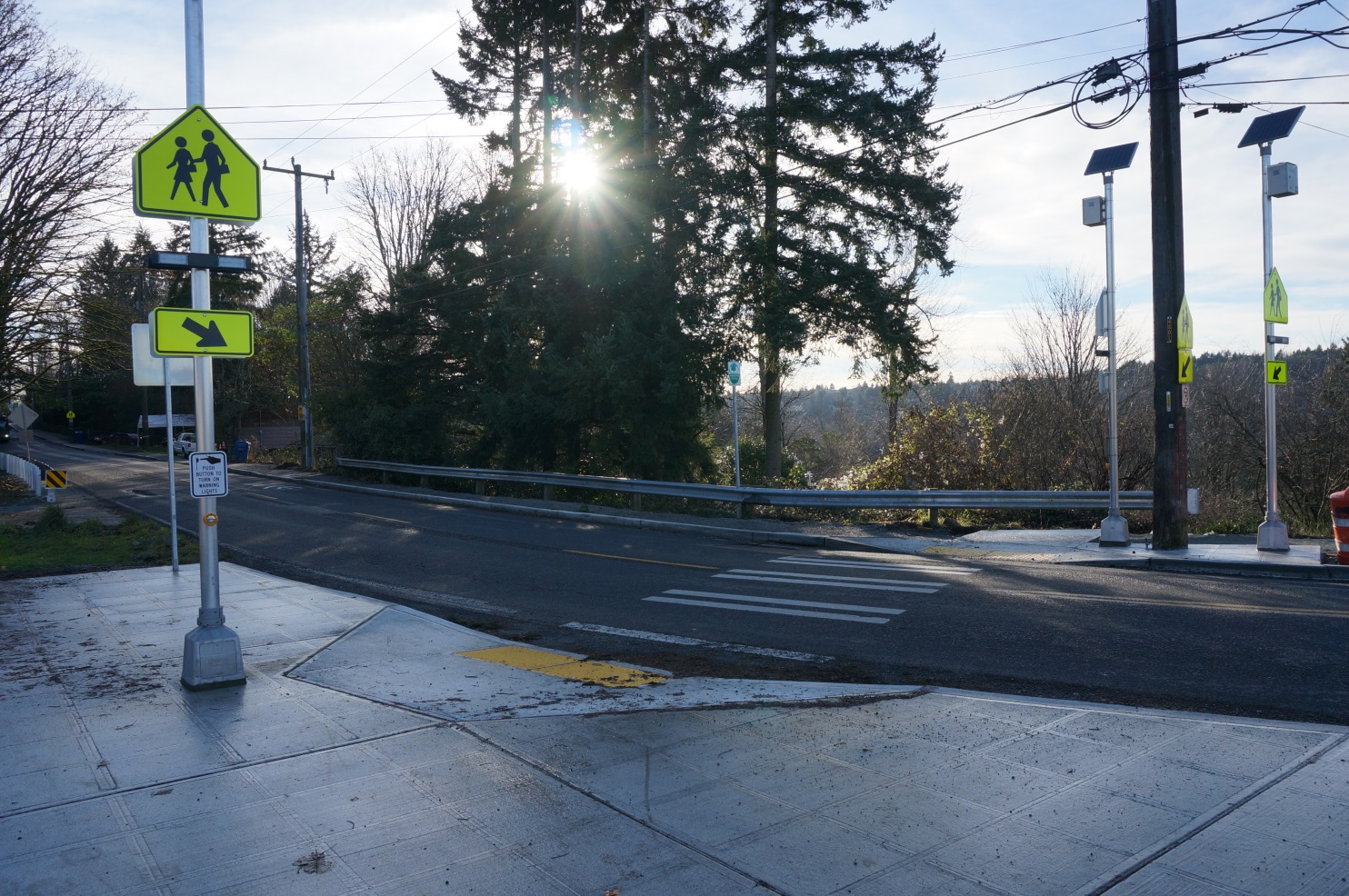 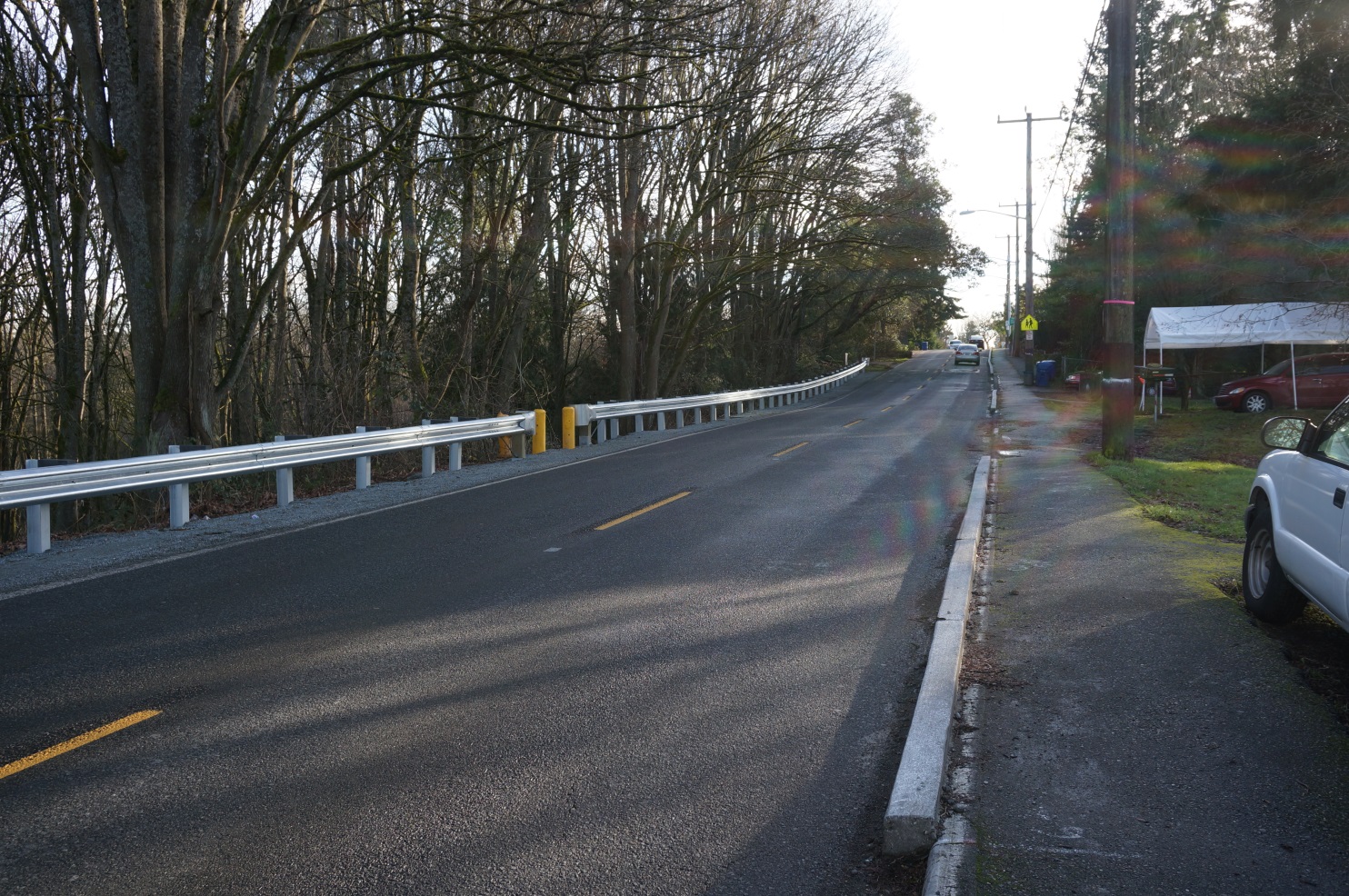 Remaining construction
Questions?
Thanks!
CJ Holt
(206) 233-1556
CJ.Holt@seattle.gov
www.seattle.gov/transportation/delridgehighparkgreenway.htm
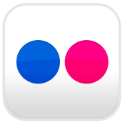 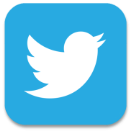 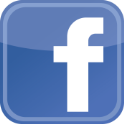 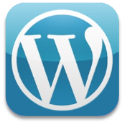 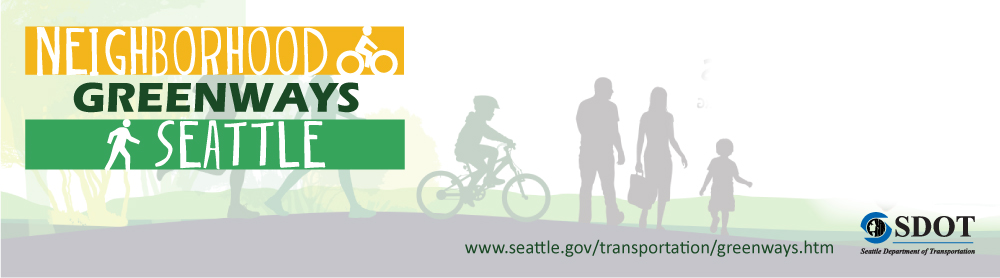 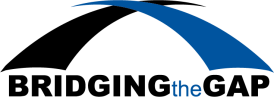 Seattle Public UtilitiesNatural Drainage System along 17th Ave SW
Improved drainage and sewer system
Jason Sharpley  |  (206) 233-1534  |  Jason.Sharpley@seattle.gov
21st Ave SW and SW Andover St
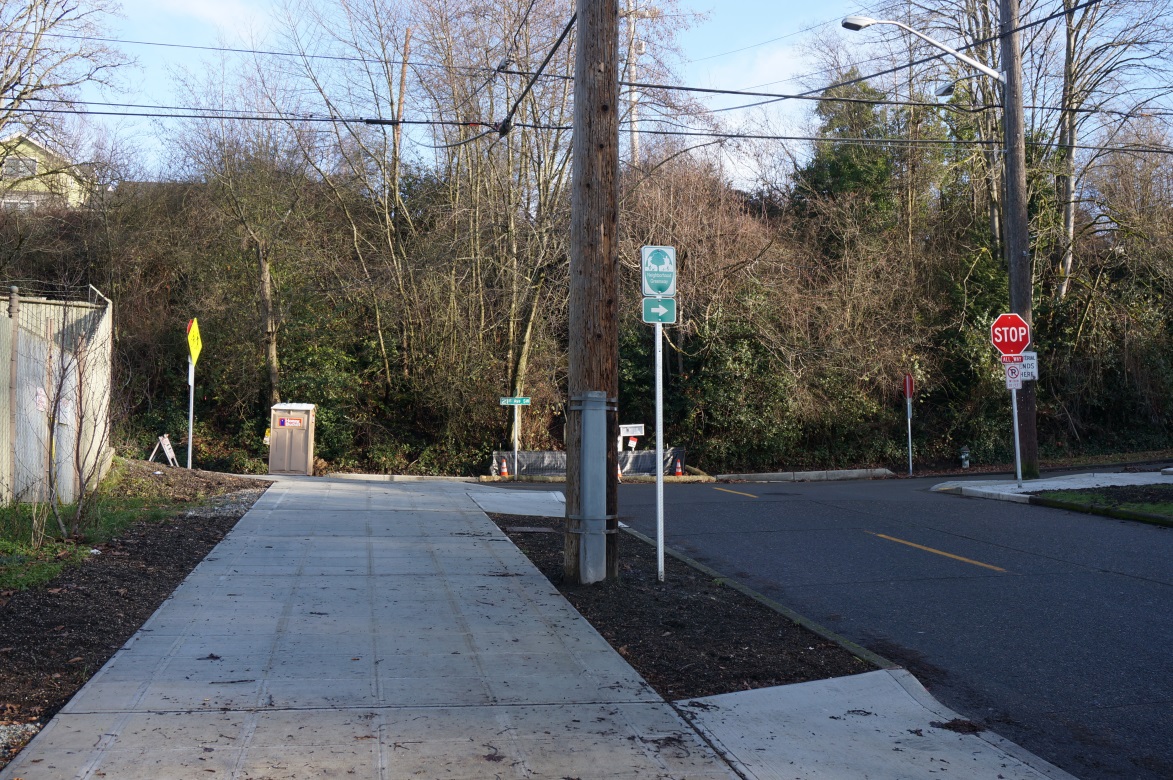 Widened sidewalk
Curb ramps
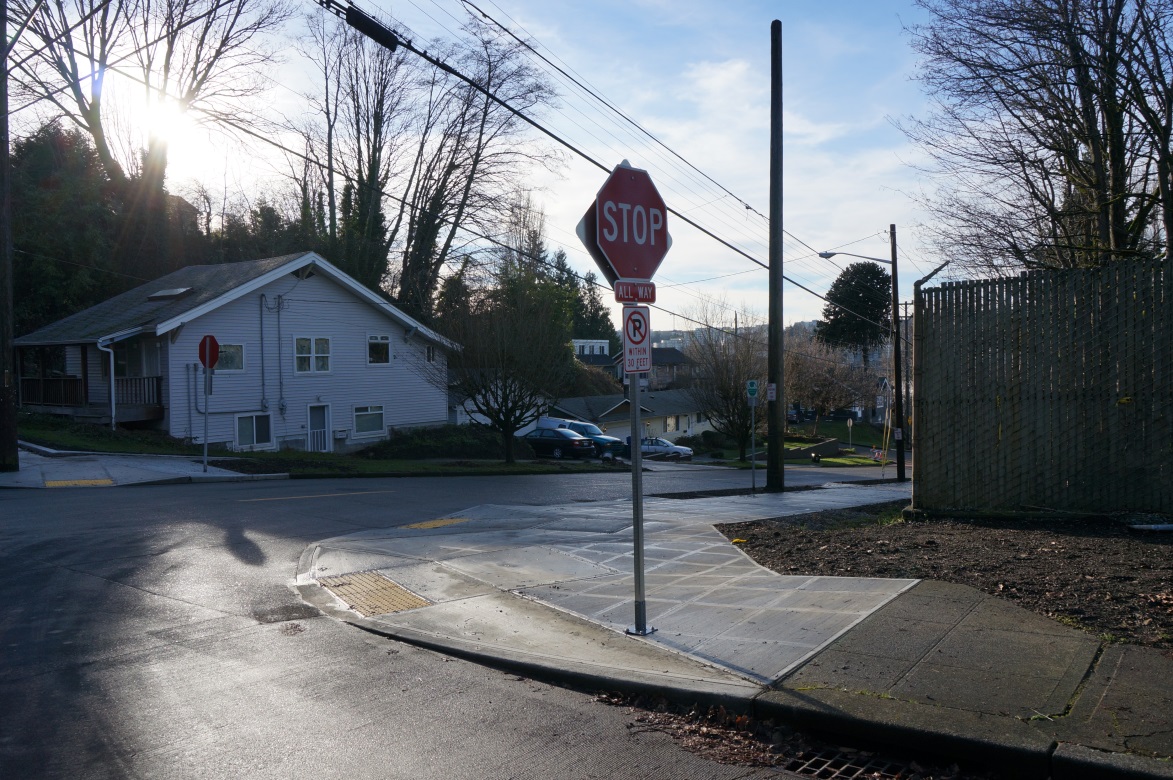 Before
21st Ave SW and SW Genesee St
All-way stop
Curb ramps
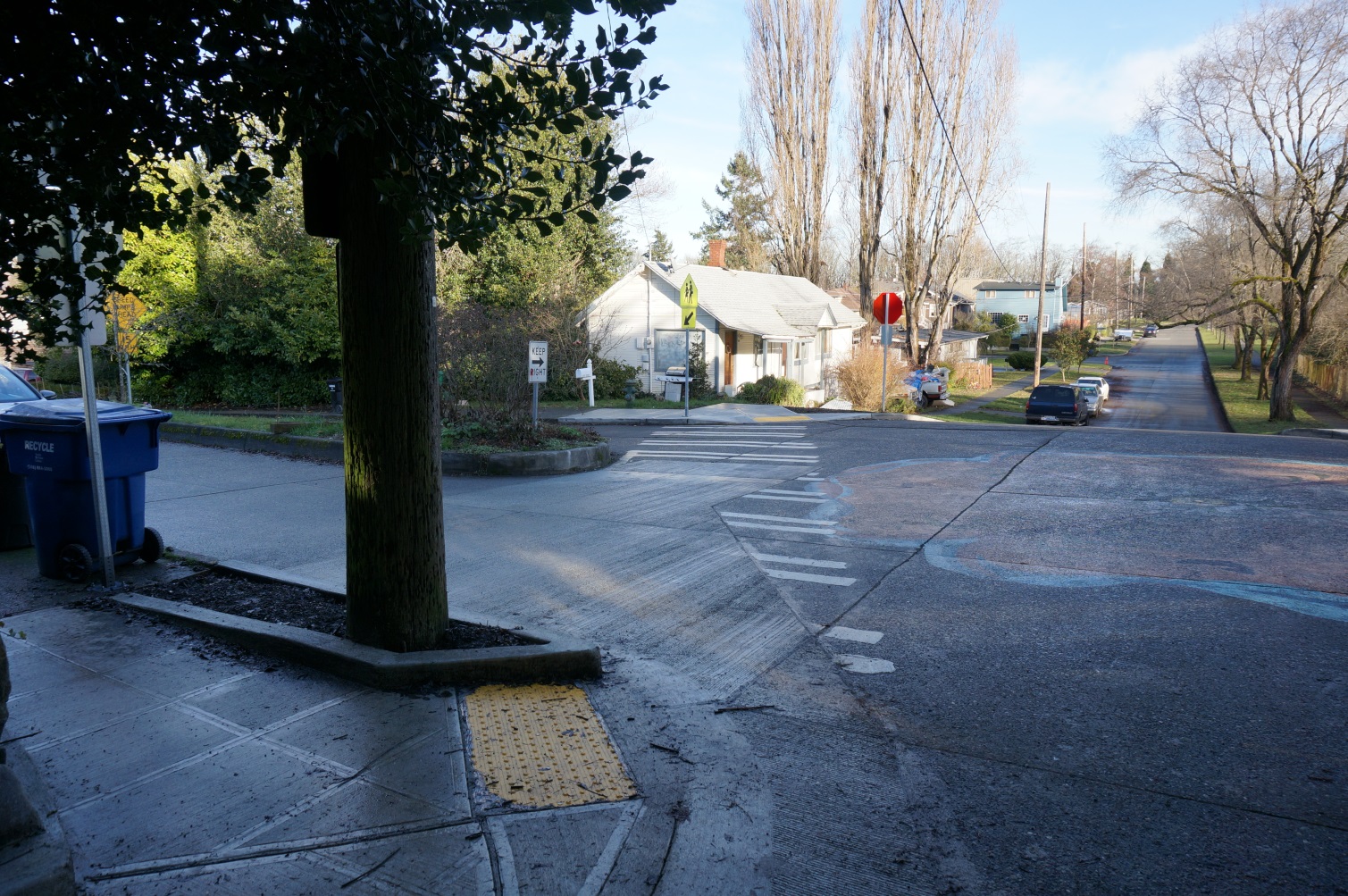 Curb ramps, crosswalk and street signs
Aerial of 21st Ave SW and 22nd Ave SW
21st Ave SW and 22nd Ave SW
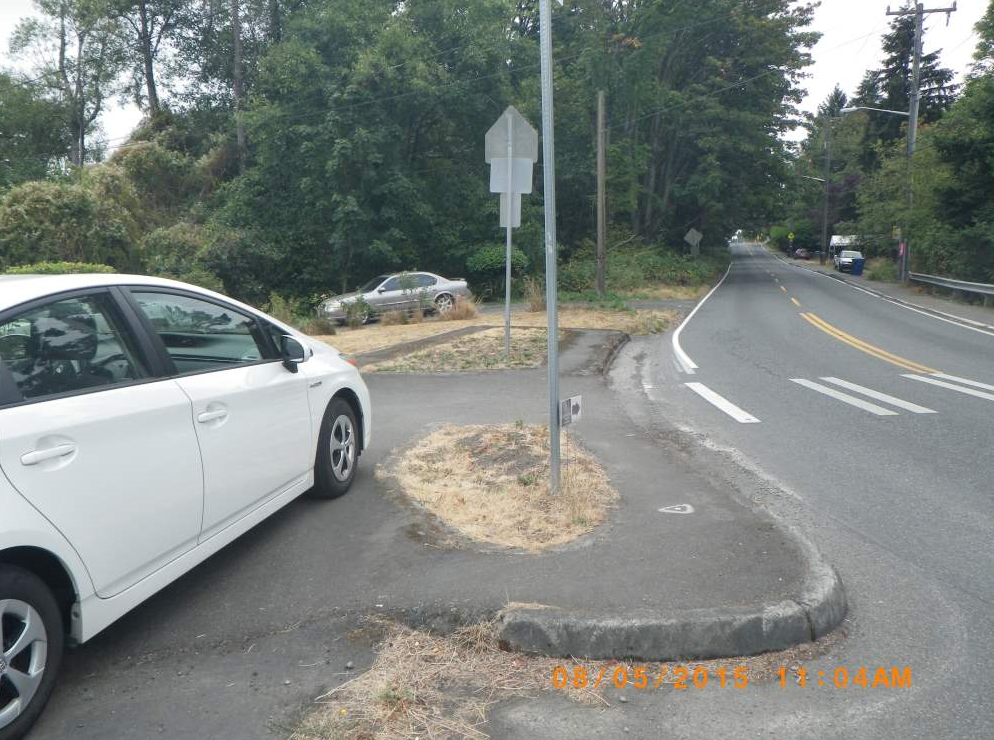 Before
Before
21st Ave SW and SW Myrtle St
Outreach completed to date
Online and door-to-door survey (June 2013)
Delridge Neighborhood District Council briefing (June 2013)
2 public meetings (July and November 2013)
Drop-in session (November 2014)
Sanislo Elementary briefing (August 2015)
Delridge Neighborhood District Council briefing (October 2015)
Targeted property owner outreach focus throughout
Safe Routes to School projects
SW Myrtle St, 18th Ave SW & SW Orchard St: Construction, summer 2016
21st Ave SW cancelled due to drainage challenges